Neurofibromatosis type1
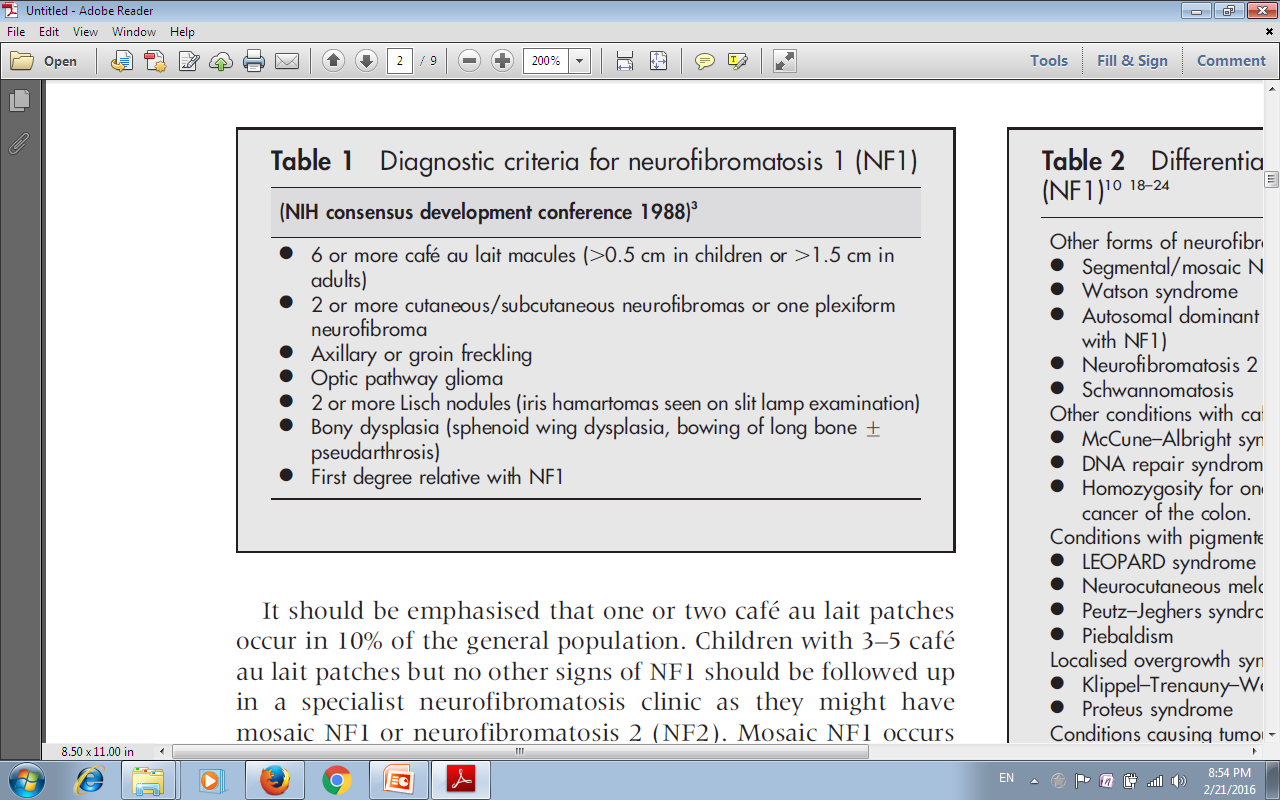 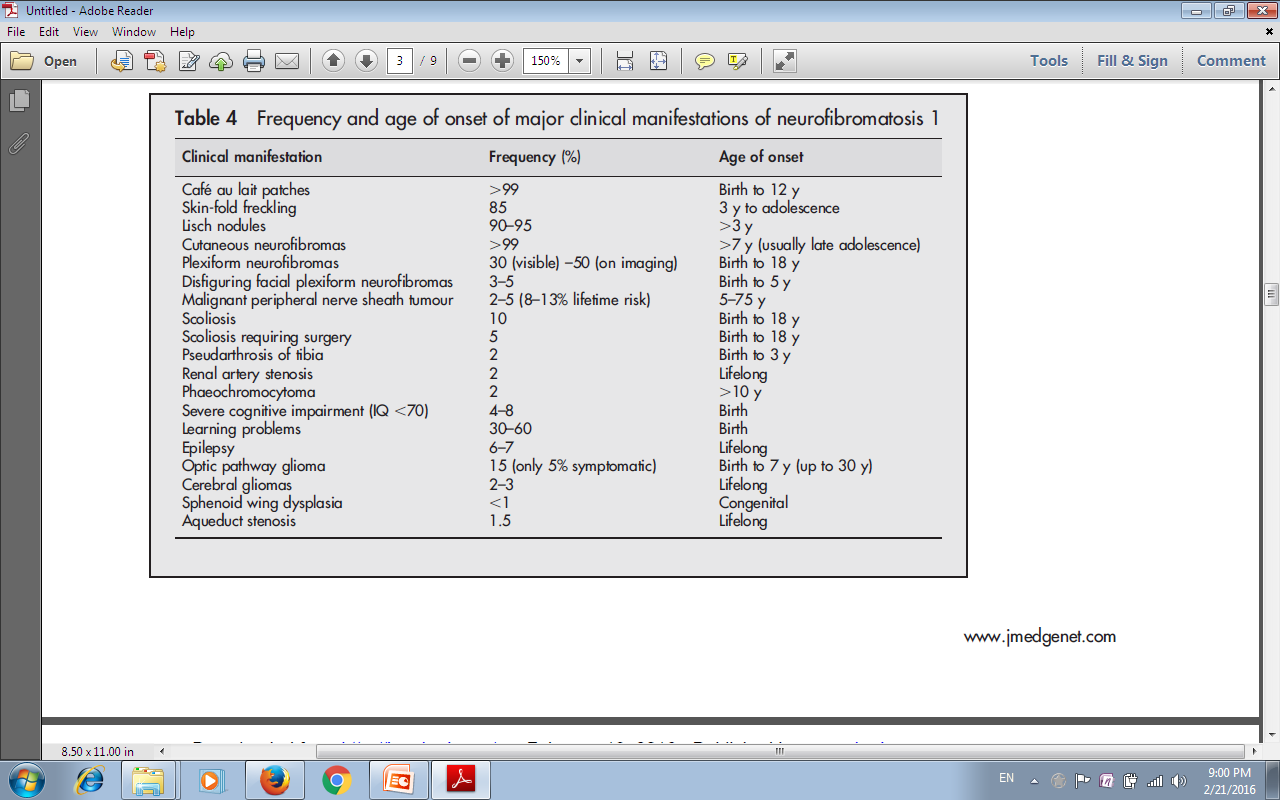 Etiology
NF 1 is caused by loss of function mutations in the tumorsuppressorNF1 gene .
This gene is located on chromosome 17q11.2 that encode for neurofibromin ,a negative regulator of RAS proteins
Mutations in NF1 gene result in constitutive activation of RAS activity triggering a kinase cascade and the activation of mitogen activated protein kinases (MAPK), mammalian target of rapamycin (mTOR), and PI3Kpathways,allowing enhance cellular proliferation
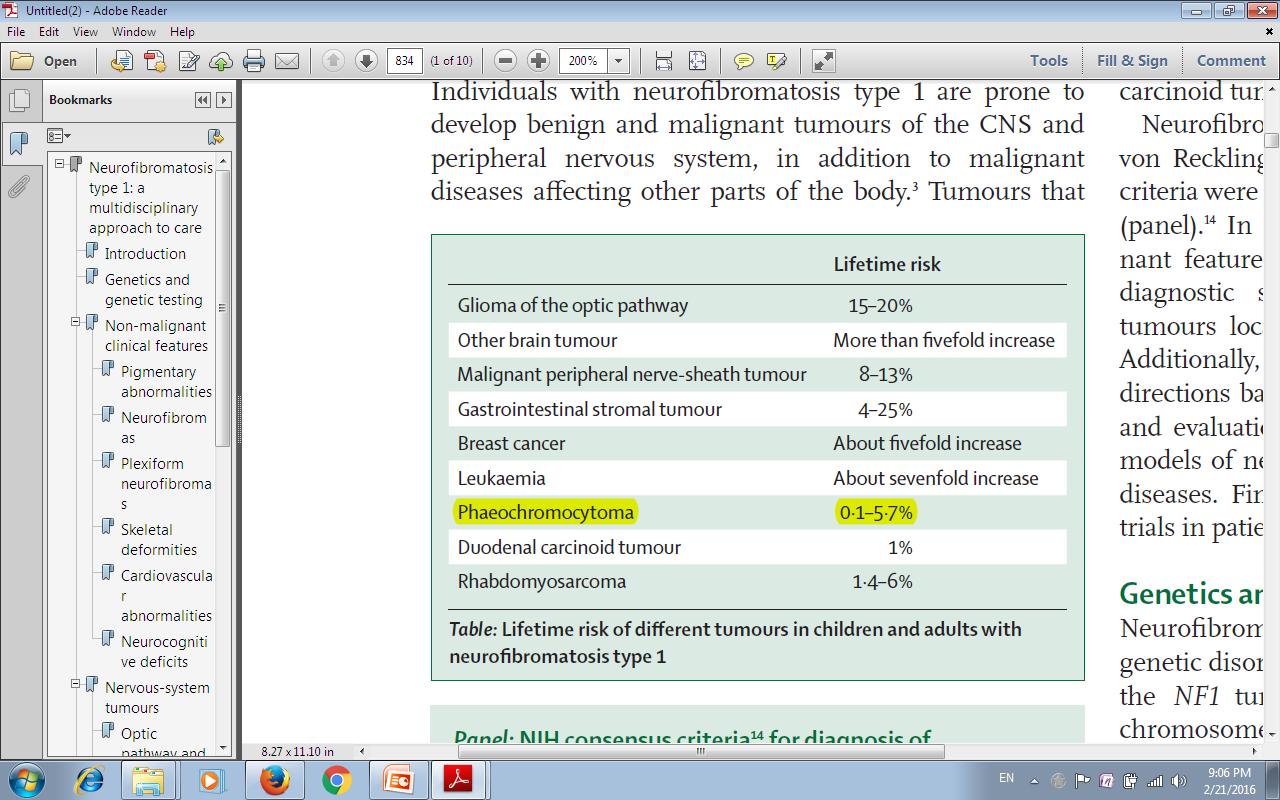 Pheo chromocytoma in NF1
Is a rare feature in NF 1, affecting approximately 0.1%to 6%of all patients 
Prevalence rate as high as 13% has been reported in autopsy series,
The mean age at presentation of pheochromocytoma is 42 years. 
The majority of patients have unilateral adrenal tumors, 
10% of patients present with bilateral adrenal tumors
6% abdominal tumors.
Malignant pheochromocytomas were identified in 12%the NF 1 patients
Pheo chromocytoma in NF1
Similarly to MEN 2-associated produce epinephrine >norepinephrine, resulting in increased levels of metanephrine

No association was found between NF1 mutational genotype and the clinical features of pheochromocytoma
Genotype-phenotype correlations
Only two clear correlations have been observed between particular mutant NF1 alleles and consistent clinical phenotypes.
 1) whole NF1 gene deletion
Large numbers and early appearance of cutaneous neurofibromas,
More frequent and more severe than average cognitive abnormalities, 
Sometimes somatic overgrowth, large handsand feet, and dysmorphic facial features
 2) 3-bp in-frame deletion of Exon 17 (c.2970–2972 delAAT)
Typical pigmentary features of NF1, 
No cutaneous or surface plexiform neurofibromas.112
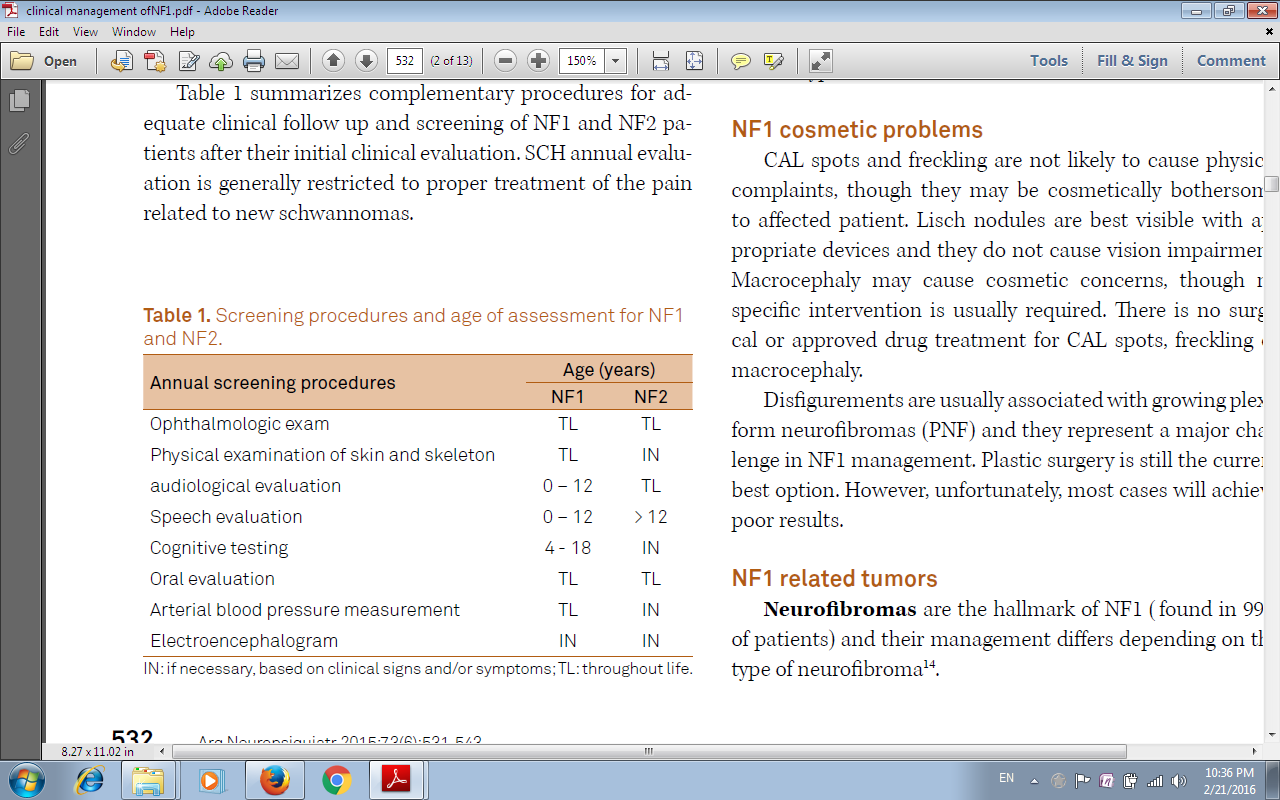 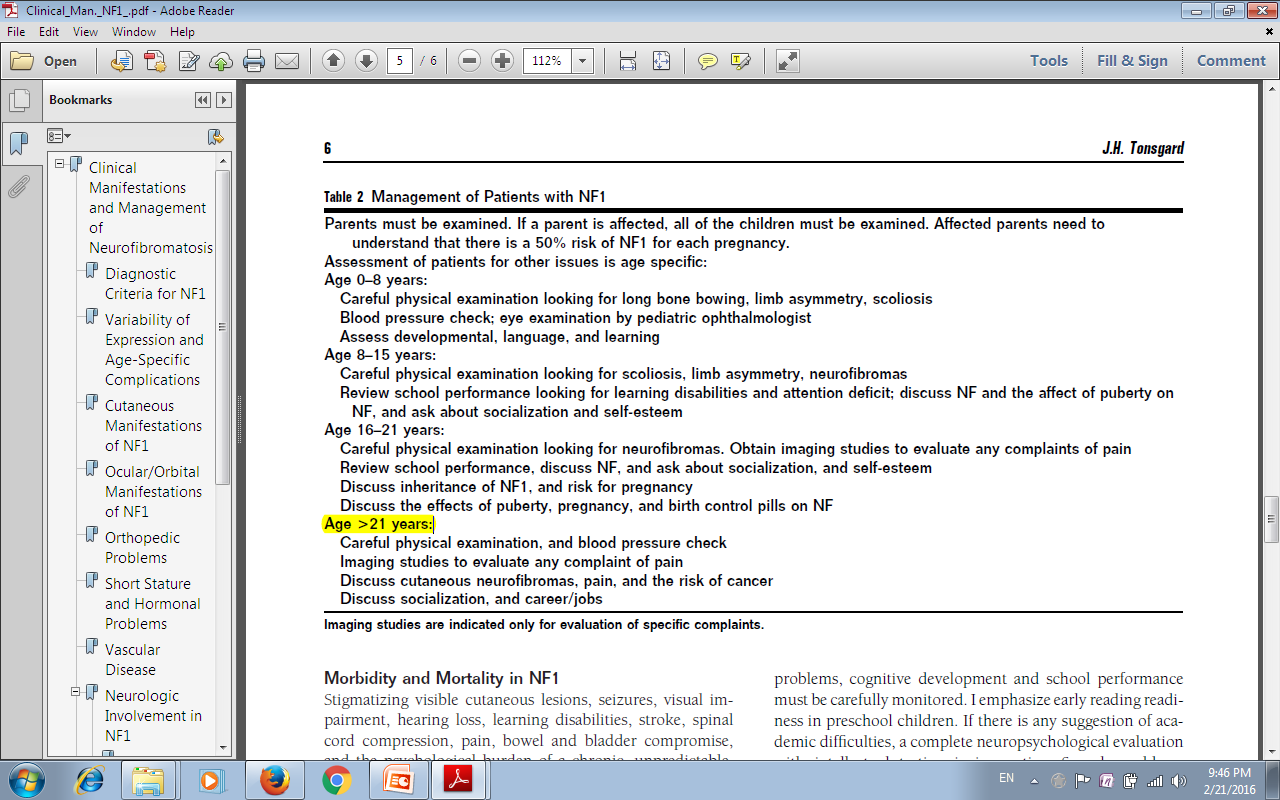